Climate change: impact on disease transmission in south east Asia.
Dr. Bhushan Chaudhari

Guidance
Dr. Nitish Dogra.
Dr. Zakir Hussain.
Organization profile
World Health Organization (WHO) is an independent authority within United Nations (UN) for directing and coordinating Health.

WHO constitution came into force on 7th April 1948.

Mission
	The attainment by all people of the highest possible level of 	health.
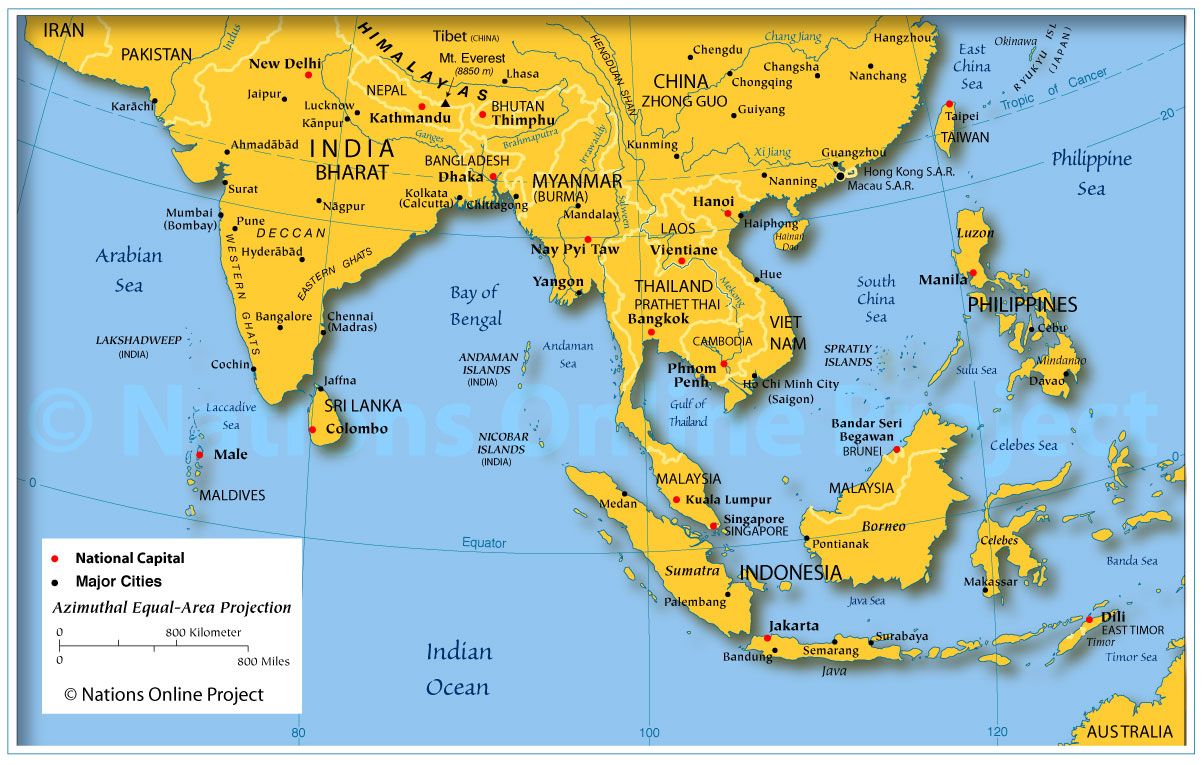 WHO-SEARO
	WHO’s Regional Office for South East Asia caters to 11 	countries in the region.
Countries
Bangladesh			Maldives
Bhutan				Myanmar
DPR Korea			Nepal
India				Sri Lanka
Indonesia			Thailand
Timor-Leste
Introduction
Various studies have demonstrated the phenomenon of climate change.

South East Asia region will be most affected. ( UN convention to combat desertification)

Mitigation measures cannot avoid some level of climate change effects.
Sustainability of health system depends on
Affordability
Acceptability
Adaptability

Vector-borne diseases (VBD) and Water-borne diseases are a significant cause of mortality and morbidity in the South East Asia countries.
Statement of problem
The climate change and global warming in future will be the biggest challenge for all countries whether they are developed or developing. Besides having environmental, economic and social effects, it will also severely affect health of human beings in direct or indirect way.
Hypothesis
Climate change leads to a change in disease transmission in south east asia.
Method of data collection
The data has been collected from the following sources.
Library Books.
Periodicals and Journals.
Research and Reports.
Time series reports.
Selection of review articles.
Articles for review were searched on three online journals.
Pubmed, Cochrane Library and Wiley Library.
Search was done with key following key words,
Time series analysis +
Name of disease +
Name of country.
Search was limited to health.
Scope
This report has been restricted to the following,

Climate Change and its effects on transmission of water borne and vector borne diseases. (Diseases under consideration are Diarrhoea, Cholera, Malaria and Dengue.)
Climate change: impact on health
Major consequences of climate change which affect health of population are,

Rising sea levels.
Changing seasonal patterns.
Extreme weather conditions.
Increasing environmental temperature.
Diarrhoea
Diarrhoea morbidity is influenced by weather and climate variability (Victora et al. 1985)

Temperature affects pathogen survival (Kovats & Tirado 2006)
[Speaker Notes: Weather is the current atmospheric condition in a given place.

Climate is "average" weather for a given place or a region.

Climate variability refers to the climatic parameter of a region varying from its long-term
mean.

Climate change is attributed to both
natural variability and human activities.
Variation in climate parameters isgenerally attributed to natural causes. However,
because of changes in the earth’s climate since the
pre-industrial era, some of these changes are now
considered attributable to human activities.]
A study done in Bangladesh by Lloyd et. al. describes the co relation of diarrhoea with rainfall.
Rainfall over a period of at least a year is a determinant of childhood diarrhoeal disease
Rainfall has a negative linear relationship with diarrhoea rates.
Short term studies have found both low and high rainfall increase diarrhoea incidence (Curriero et al. 2001, Singh et al. 2001).
Major finding in this study suggest diarrhoea morbidity increases with water scarcity.
Another study in Bangladesh by Hashizume et.al. shows relation between non-Cholera Diarrhoea, and rainfall and temperature.
Significant association of hospital visits due to non-cholera diarrhoea with high and low rainfall and with high temperature
People with lower educational attainment, those living in the household with non-concrete roof and unsanitary toilet users  were more affected by temperature.
The effects of rainfall were not differential by any socio-economic status or hygiene and sanitation practices.

Significant effect of river level is observed.

Positive co relation is established among incidence of non-cholera diarrhoea and temperature rise.
Cholera
Climate change influences the epidemiology of cholera, as cholera is a water borne disease, the changes of various bio-physico-chemical parameters of water e.g. temperature, salinity, pH, abundance of phytoplankton have an impact on distribution and survival of Vibrio Cholerae, the causative agent of cholera (Islam et al., 1994b).
A study done in Bangladesh by Climate Change Cell, Department of Environment in 2009 assesses the impact of climate change on transmission dynamics of Cholera.
Significant association of maximum tidal height and cholera.

Rainfall is positively associated with cholera.

Positive association with water temperature.
Vector borne diseases
Malaria
Malaria still remains a public health problem in South East Asia region despite marked reduction of cases in last few years. 

Association of malaria with various climatic factors have been demonstrated in various scientific studies so far.
A study done in Bhutan by Wangdi et.al. shows association of temperature with mosquito breeding.

Rise in temperature decreases time duration for development of mosquitoes.
Temperature rise shortens incubation period for plasmodium parasite.
Rainfall was found as one of the significant predictors
A study done in southern India by Roy et.al. shows co relation between malaria incidence, and temperature and rainfall.

temperature and rainfall have strong positive influence on the disease incidence and play important roles to shape the disease curve.
Another study by Laneri et.al. in Northwest India analyses relationship between epidemic Malaria and monsoon rains.

significant effect of rainfall in the inter-annual variability of epidemic malaria.
Nonlinear dynamics of the disease itself play a role at the seasonal time scales.
illustrate the feasibility of forecasting malaria epidemics in desert and semi-arid regions of India based on climate variability.
Dengue
The global incidence of dengue has increased dramatically in recent decades. Climatic conditions directly affect the biology of the vector mosquitoes, Aedes aegypti and Aedes albopictus.
High rainfall and temperatures can provide the conditions for breeding.
Many studies have investigated the relationship between climate and dengue in various locations.
Study by Hashizume et.al.

observed a significant association between hospital visits for dengue and high river levels with a short lag time (0–5 weeks) and with low river levels with a longer lag time (6–19 weeks) in Dhaka, Bangladesh.
dengue cases increased when a prolonged low river level preceded a high river level.
Wongkoon et.al study in Thailand.

Strong positive co relation is observed among temperature and transmission of Dengue.

Autoregressive integrated moving average (ARIMA) model was formed and tested for temperature and vector dynamics.
Conclusion
Transmission of vector borne and water borne diseases have potential impact of climate change.

Changing environmental temperature affects the disease transmission dynamic in the region.

Health system in the region will have increased burden of disease due to climate change and thus will have to adapt according to the predictions even though the prediction can not be exact.
Challenges
Increasing extreme weather conditions due to climate change.

Understanding of the policy makers on the issue of disease dynamics and climate change.

Inter departmental co ordination required to address these issue.

Complex structure of health system in countries.
Opportunities
Adaptation strategies for coastal and desert population.

Prediction of disease outbreaks for avoiding the incidences.

Planning and improving water and sanitation system.
References
Chaikaew N, Tripathi NK and Souris M; Exploring spatial patterns and hotspots of diarrhea in Chiang Mai,Thailand; International Journal of Health Geographics 2009; 8:36.

WHO- SEARO; Assessing the relationship between climatic factors and diarrhoeal and vector-borne disease – a retrospective study Generic Research Protocol; SEA-CD-205.

Hashizume M, Armstrong B, Hajat S, Wagatsuma Y, Faruque ASG, Hayashi T and Sack DA; Association between climate variability and hospital visits for non-cholera diarrhoea in Bangladesh: effects and vulnerable groups, 2007.

Lloyd SJ, Kovats RS, Armstrong BG; Global diarrhoea morbidity, weather and climate; Climate Research, Vol. 34: 119–127, 2007.

Climate Change Cell, Department of Environment, Bangladesh; Climate change and its impact on transmission dynamics of cholera, 2009.

Hashizume M, Faruque ASG, Terao T, Md Yunus, Streatfield K, Yamamoto T and Moji K; The Indian Ocean Dipole and Cholera Incidence in Bangladesh: A Time-Series Analysis, 2010.
Randrup YA, Alonso D, Pascual M; Transmission Intensity and Drug Resistance in Malaria Population Dynamics: Implications for Climate Change.

Hashizume M, Dewan AM, Sunahara T, Rahman MZ, Yamamoto; Hydroclimatological variability and dengue transmission in Dhaka, Bangladesh: a time-series study BMC Infectious Diseases 2012, 12:98.

Wongkoon S, Jaroensutasinee M, Jaroensutasinee K; Development of temporal modeling for prediction of dengue infection in Northeastern Thailand; Asian Pacific Journal of Tropical Medicine (2012)249-252.

Choudhury MAHZ, Banub S, Islamc MA; Forecasting dengue incidence in Dhaka, Bangladesh: A time series analysis, Dengue Bulletin – Volume 32, 2008.

WHO, Situation update of dengue in the SEA Region, 2010.

Jeefoo P, Tripathi NK and Souris M; Spatio-Temporal Diffusion Pattern and Hotspot Detection of Dengue in Chachoengsao Province, Thailand; Int. J. Environ. Res. Public Health 2011, 8, 51-74.

Cazelles B, Chavez M, McMichael AJ, Hales S; Nonstationary Influence of El Nin˜o on the Synchronous Dengue Epidemics in Thailand; PLoS Medicine, April 2005 | Volume 2 | Issue 4 | e106.
Rajendran K, Sumi A, Bhattachariya MK, Manna B, Sur D, Kobayashi N, Ramamurthy T; The Indian Ocean Dipole and Cholera Incidence in Bangladesh: A Time-Series Analysis, 2010.

Magnya GC,Murtuguddeb R, Sapianob MRP, Nizamc A, Brownb CW, Busalacchib AJ, Yunuse M, Nairf GB, Gilg AI, Lanatag CF, Calkinsi J, Mannaf B, Rajendran K, Bhattacharya MK, Huqj A, Sackk RB, and Colwella RR;2008, PNAS, vol.105 no. 46.

Wangdi K, Singhasivanon P, Silawan T, Lawpoolsri S, White NJ, Kaewkungwal J; Development of temporal modelling for forecasting and prediction of malaria infections using time-series and ARIMAX analyses: A case study in endemic districts of Bhutan; Malaria Journal 2010, 9:251.

Roy SB, Sarkar RR  and Sinha S; Theoretical investigation of malaria prevalence in two Indian cities using the response surface method; Malaria Journal 2011, 10:301.

Laneri K, Bhadra A, Ionides EL, Bouma M, Dhiman RC, Yadav RS, Pascual M; Forcing Versus Feedback: Epidemic Malaria and Monsoon Rains in Northwest India; PLoS Comput Biol 6(9): e1000898.
Thank You